So let us plant an apple tree ...
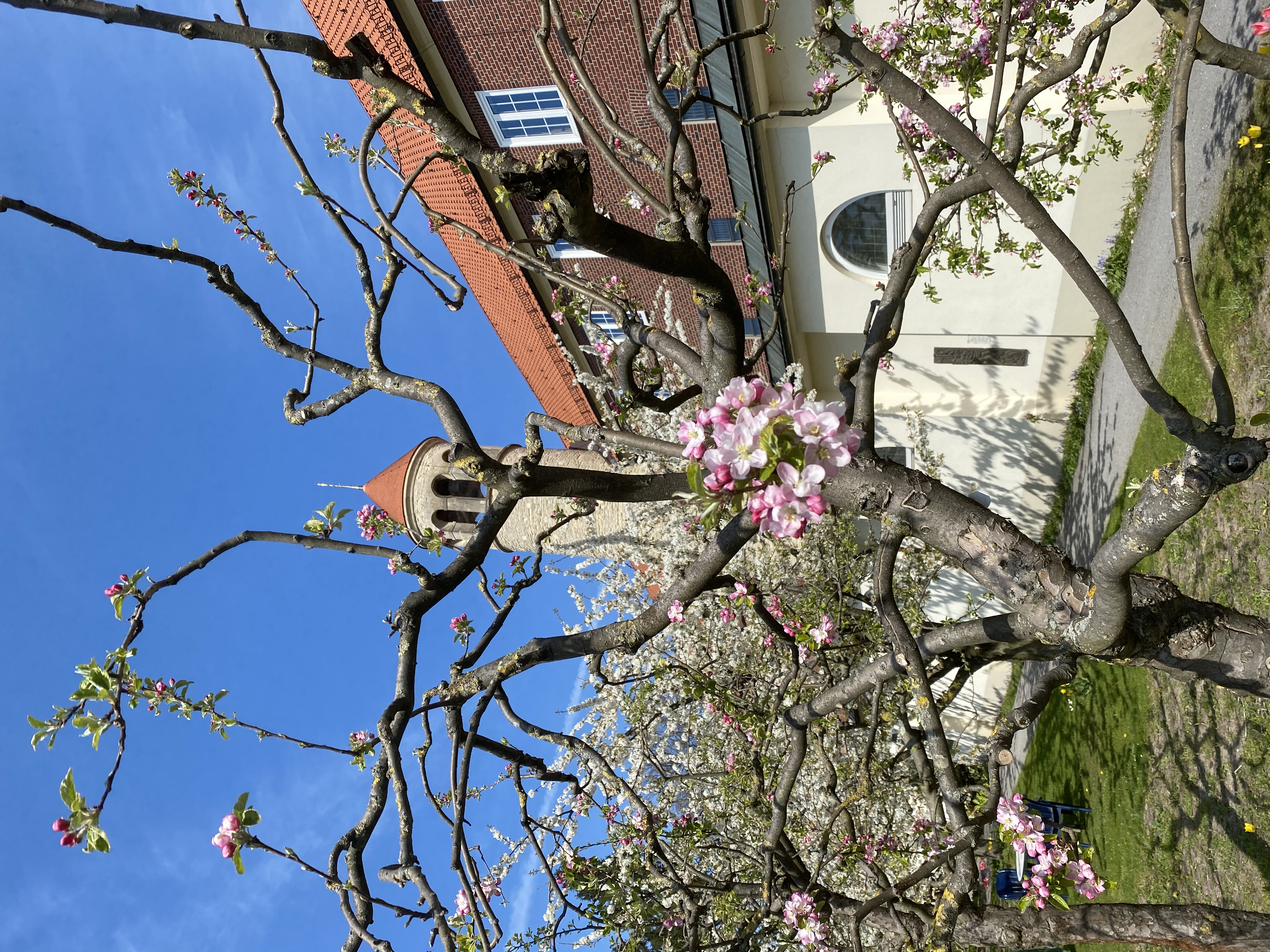 Living diversity - preserving diversity
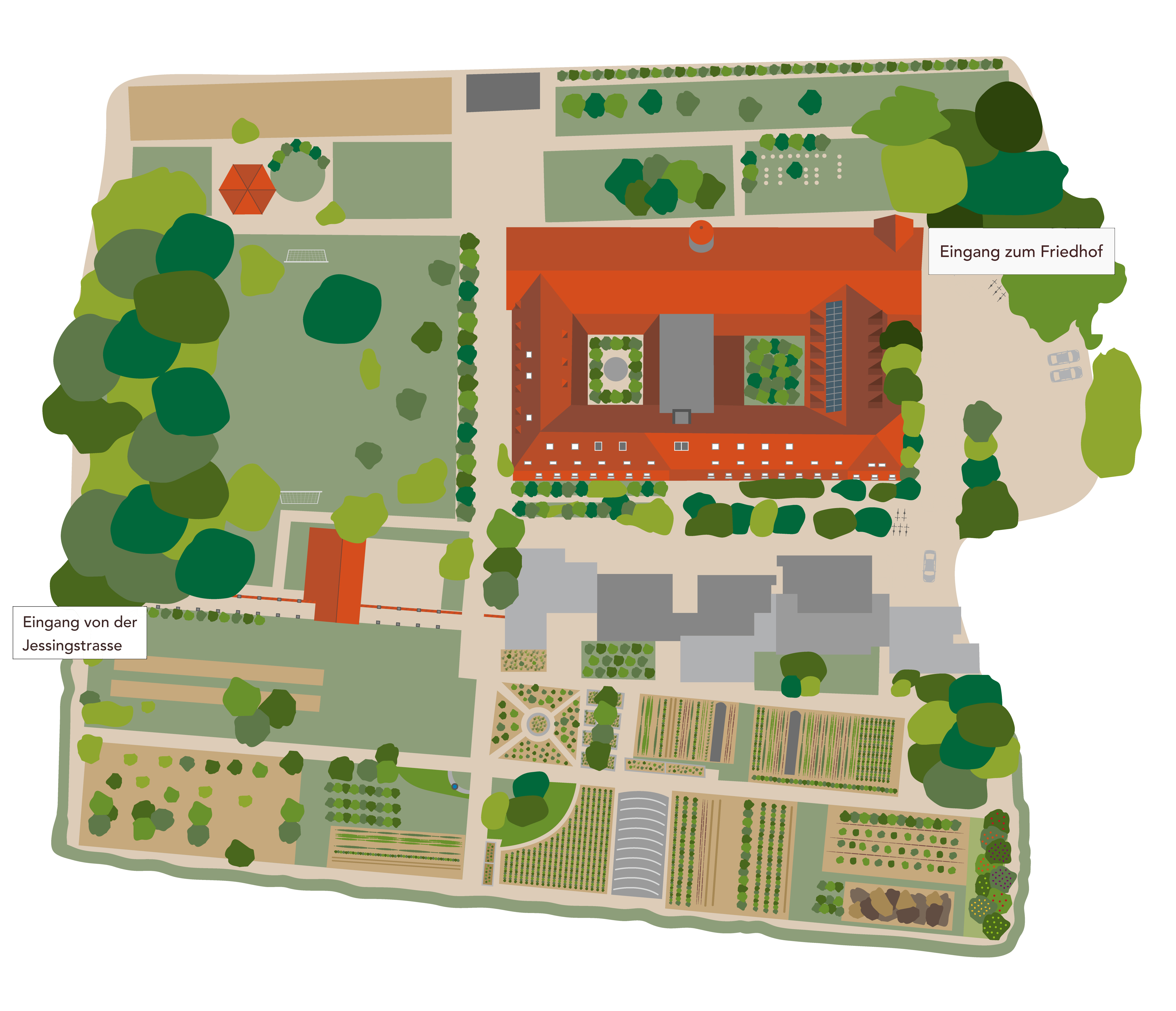 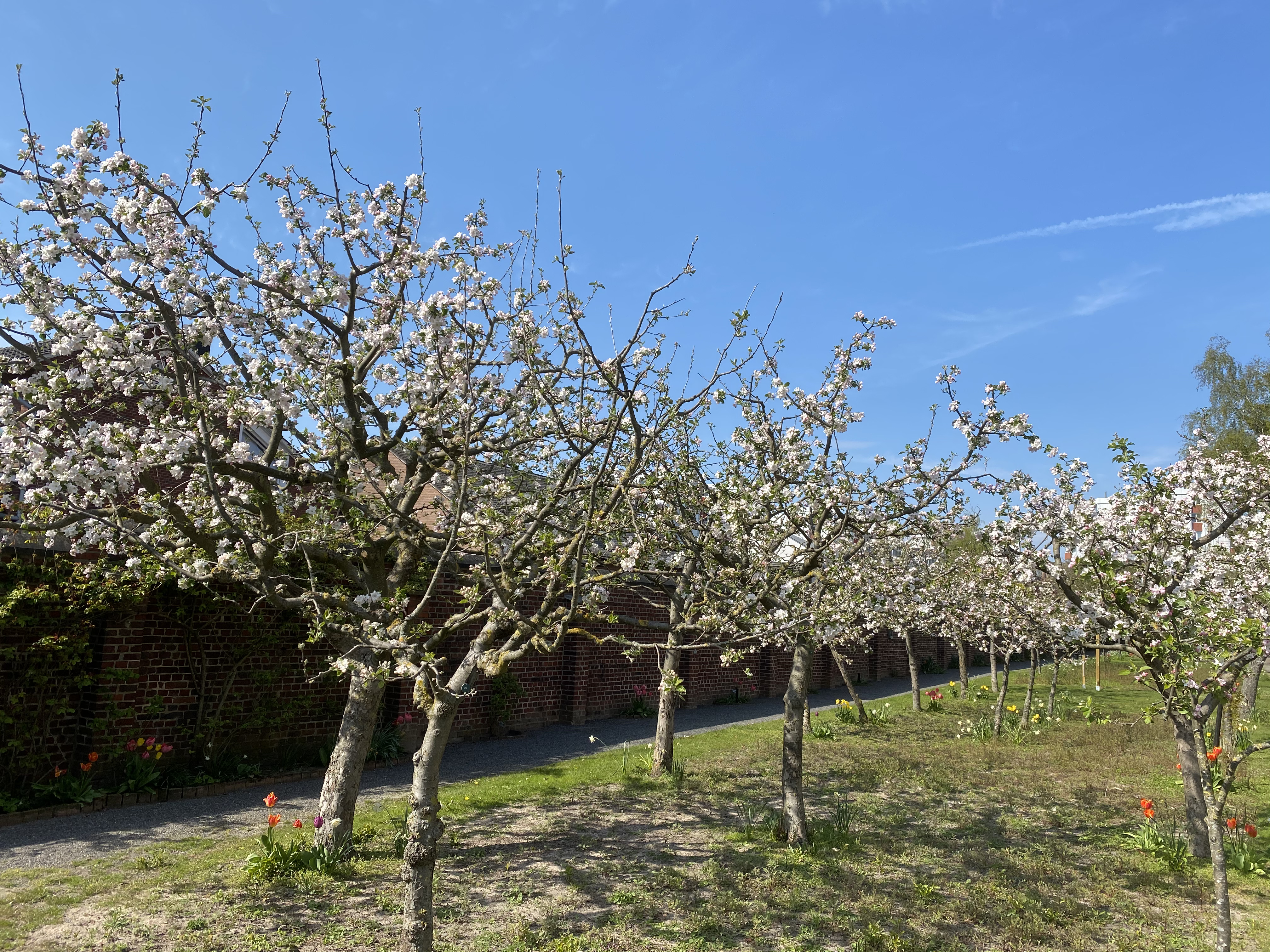 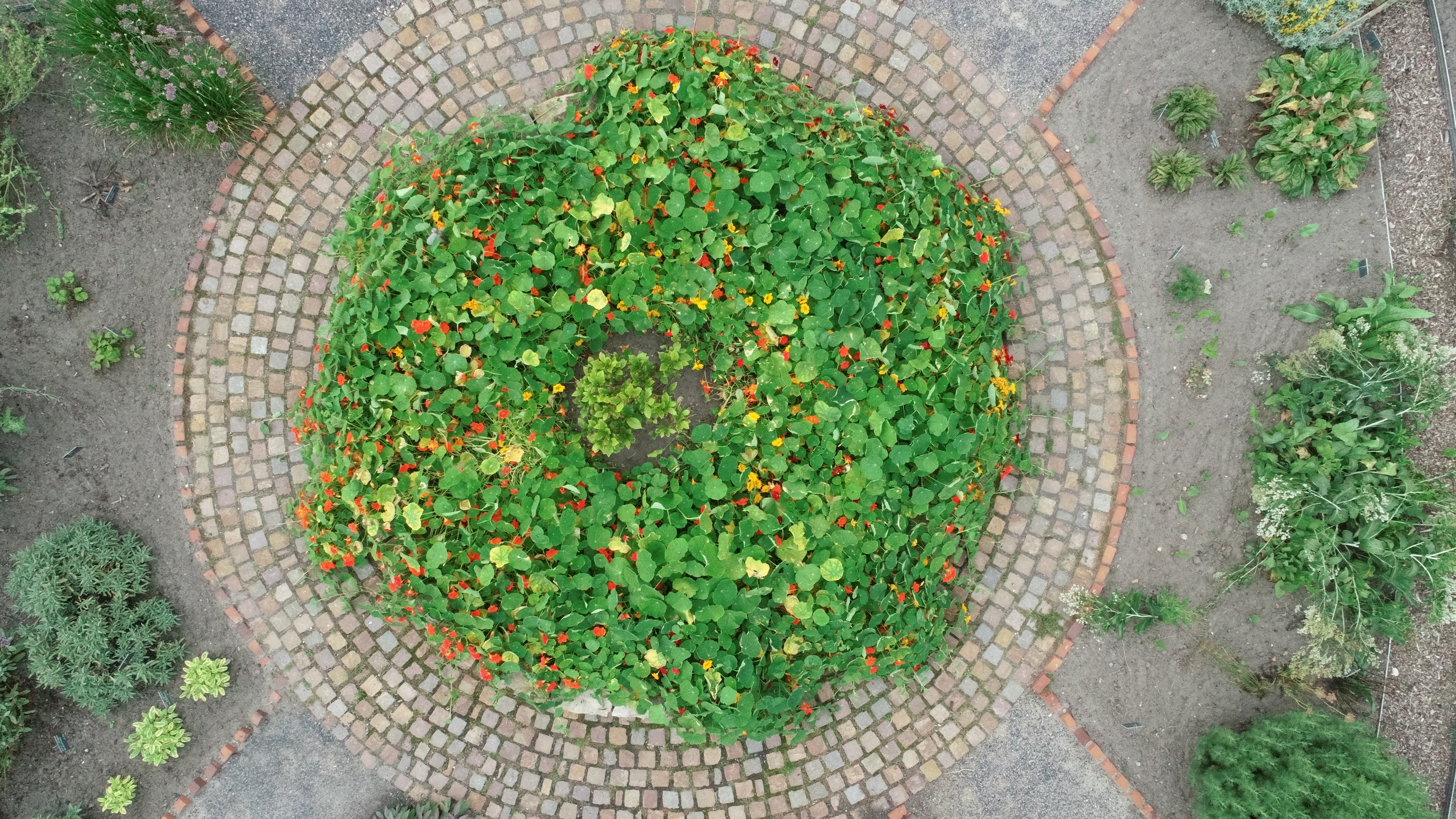 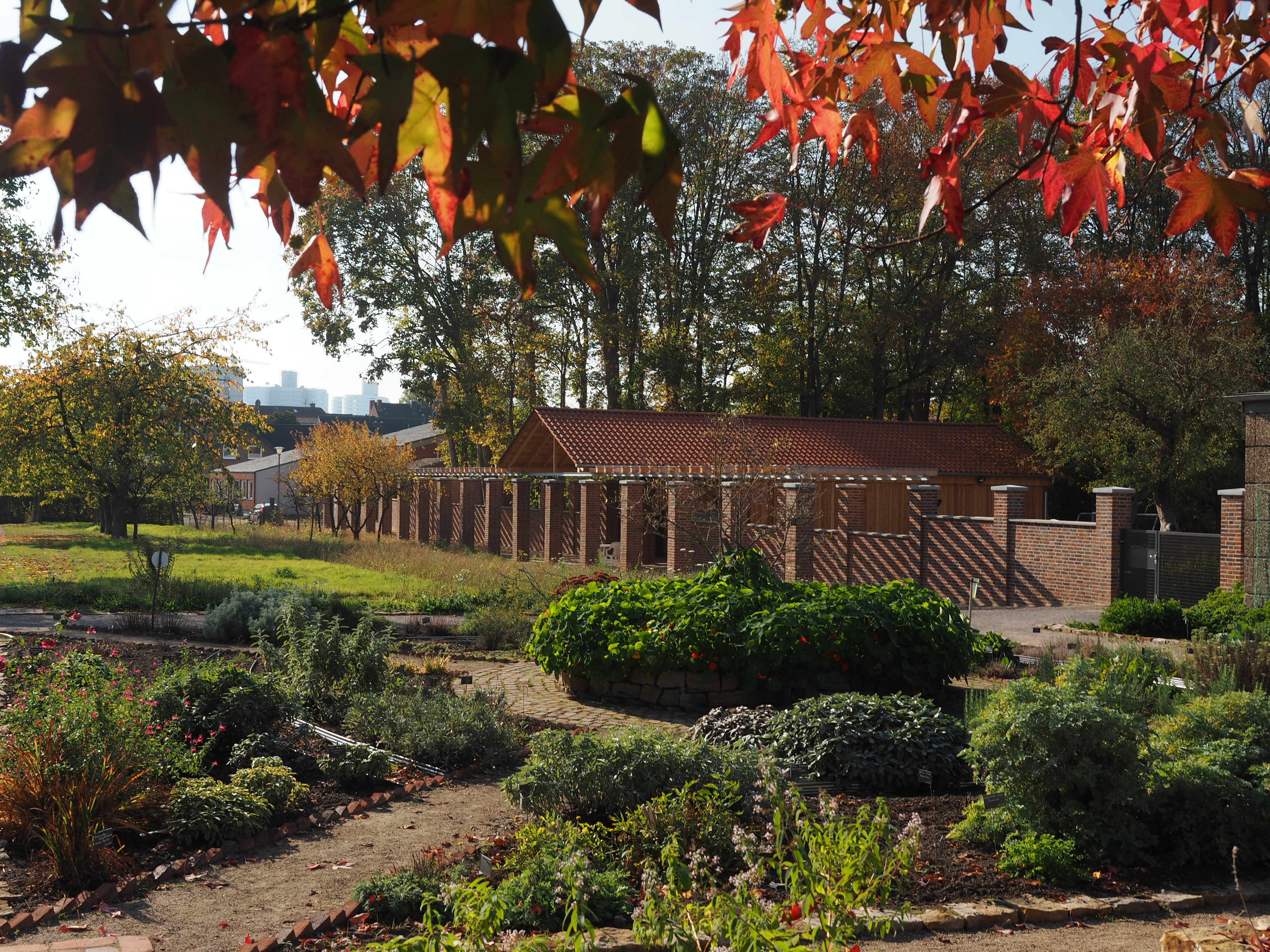 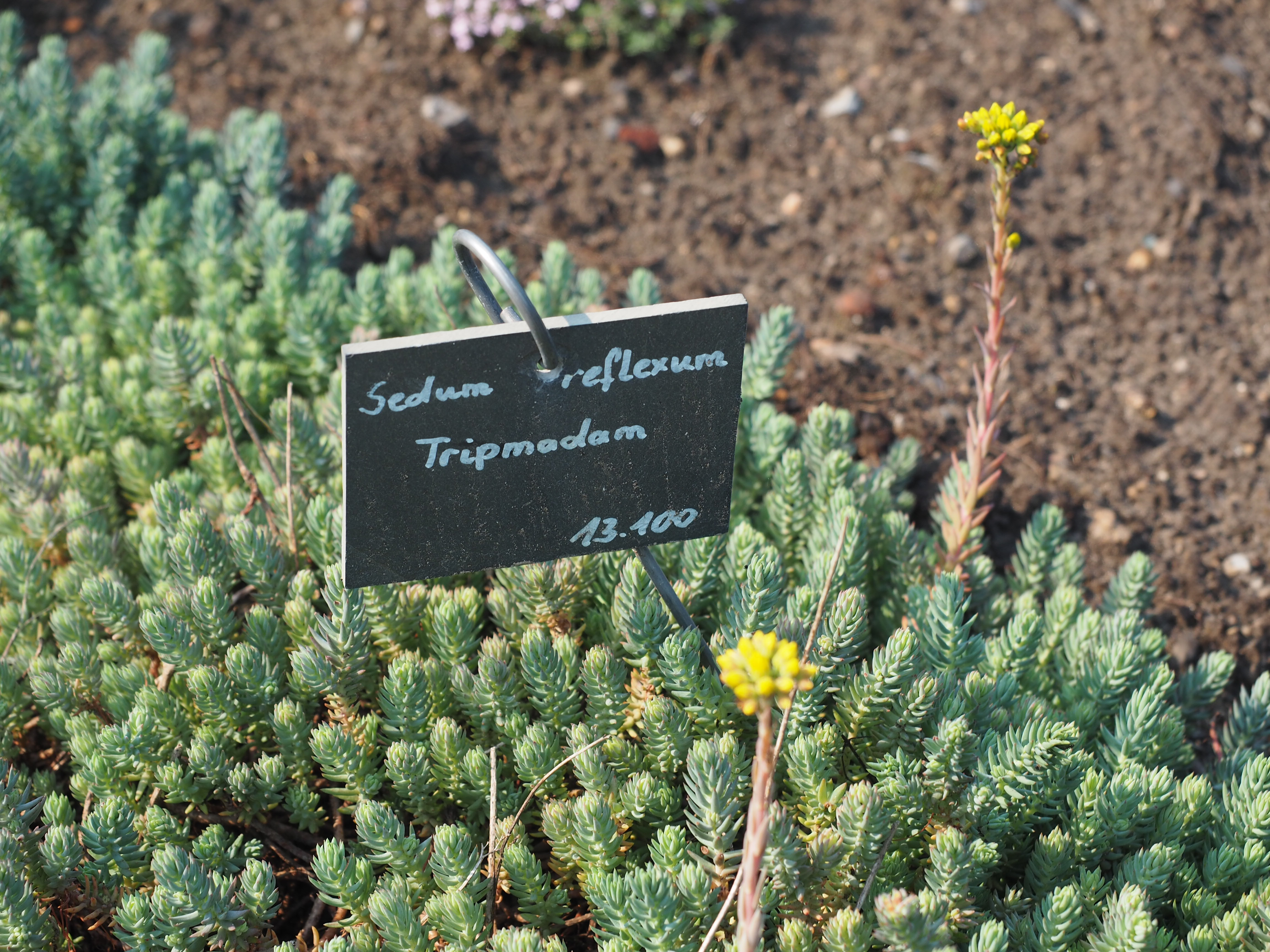